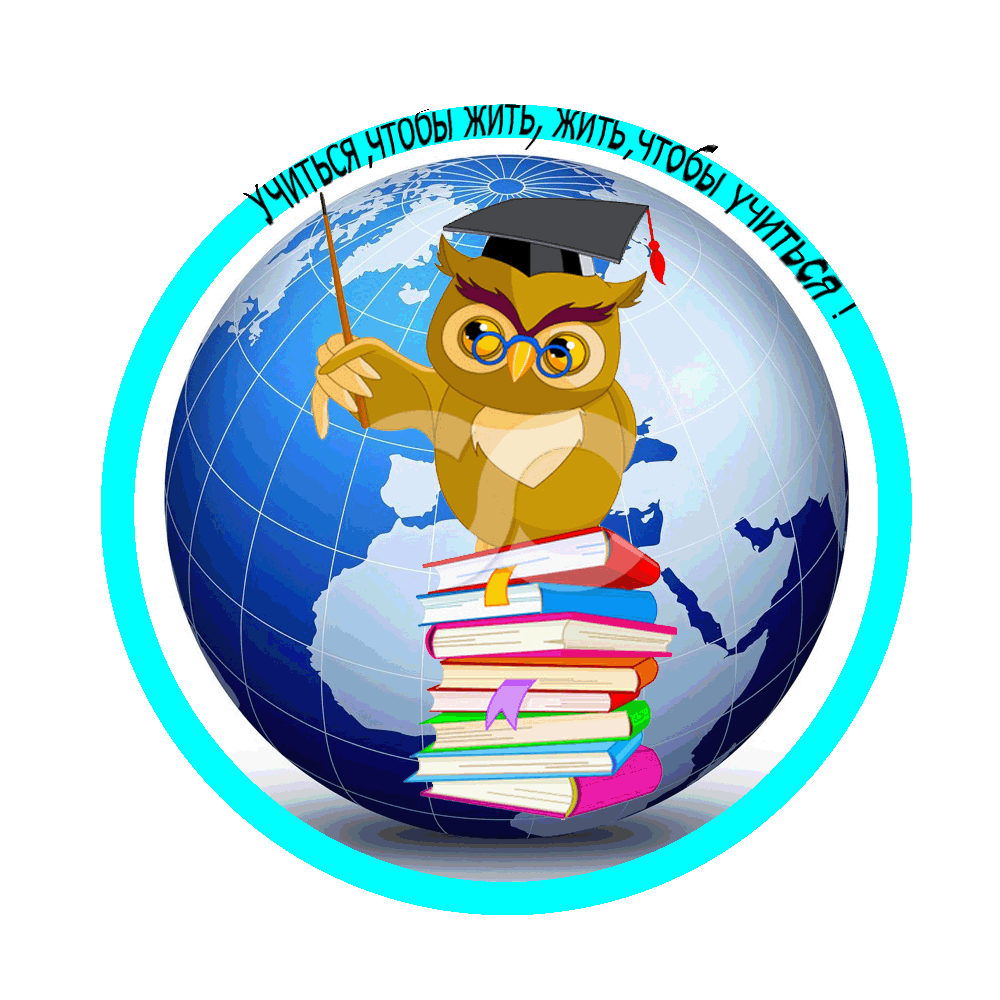 18 апреля
Школьнаянаучно-практическая конференция «Шаг в науку 2014»
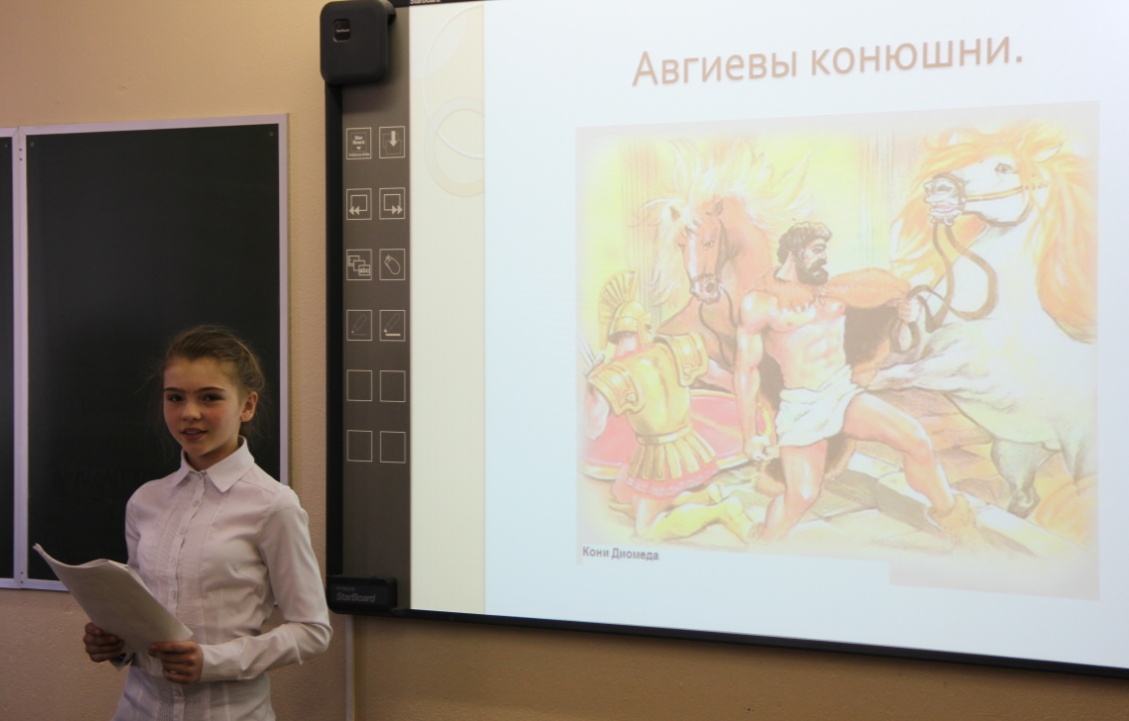 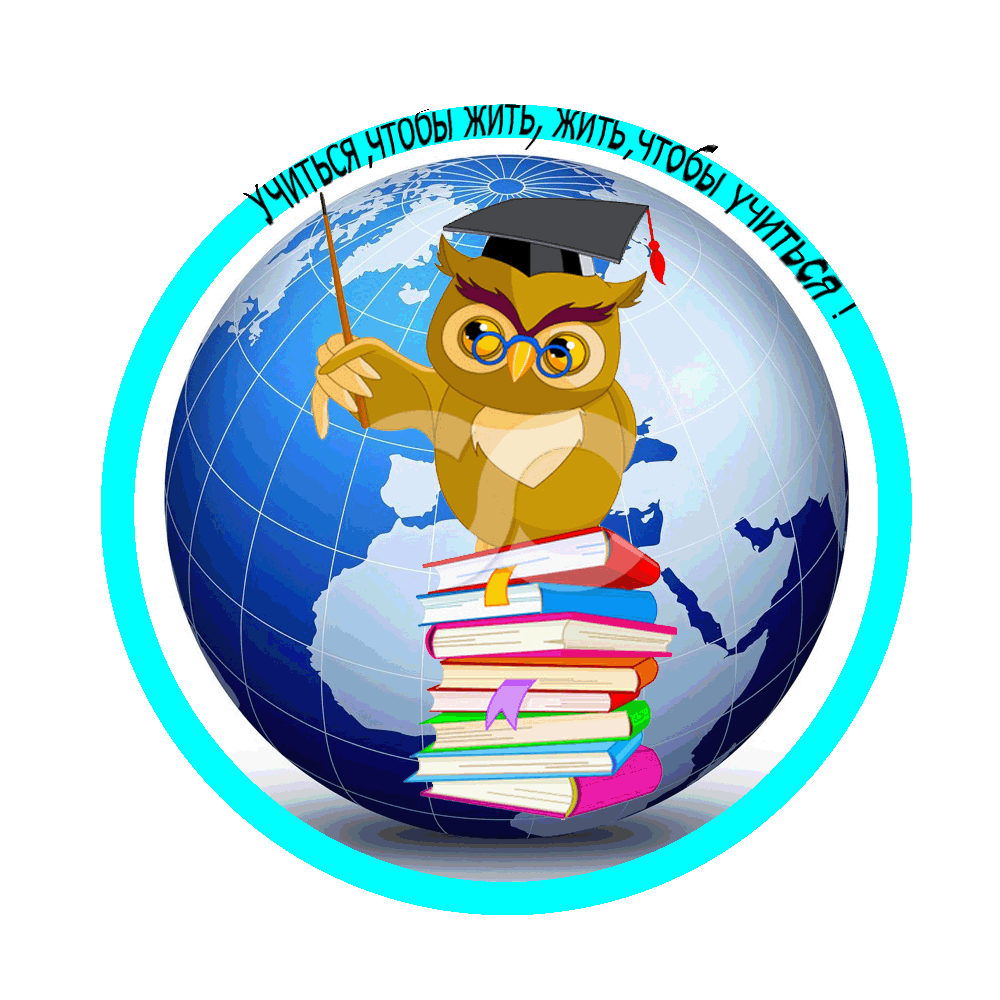 Секционные заседания
Секция 1  (кабинет 9)
Выступающие:
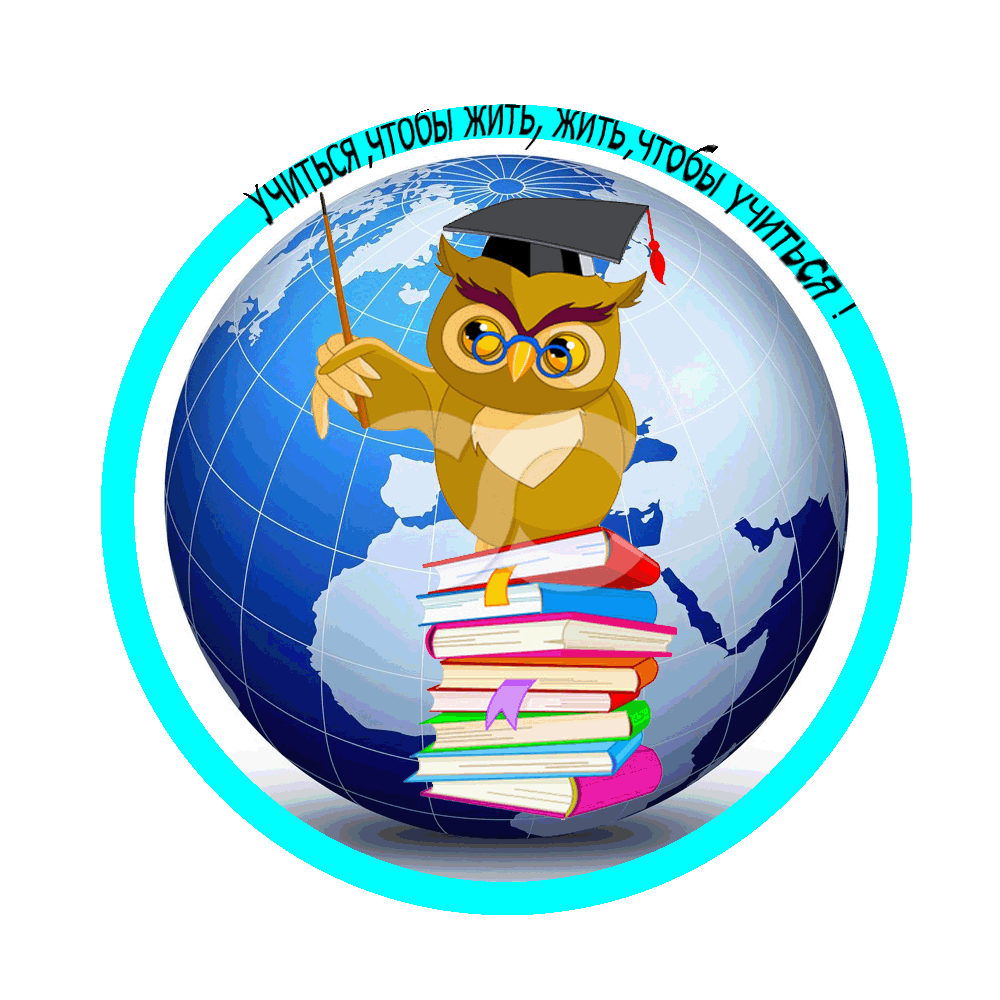 Секционные заседания
Секция 2  (кабинет 10)
Выступающие:
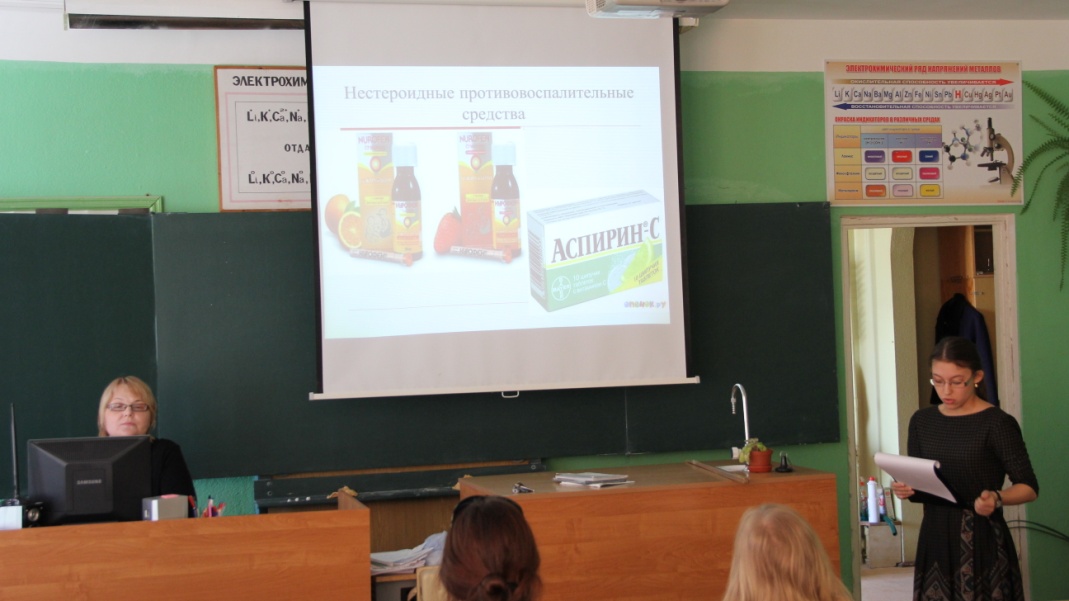 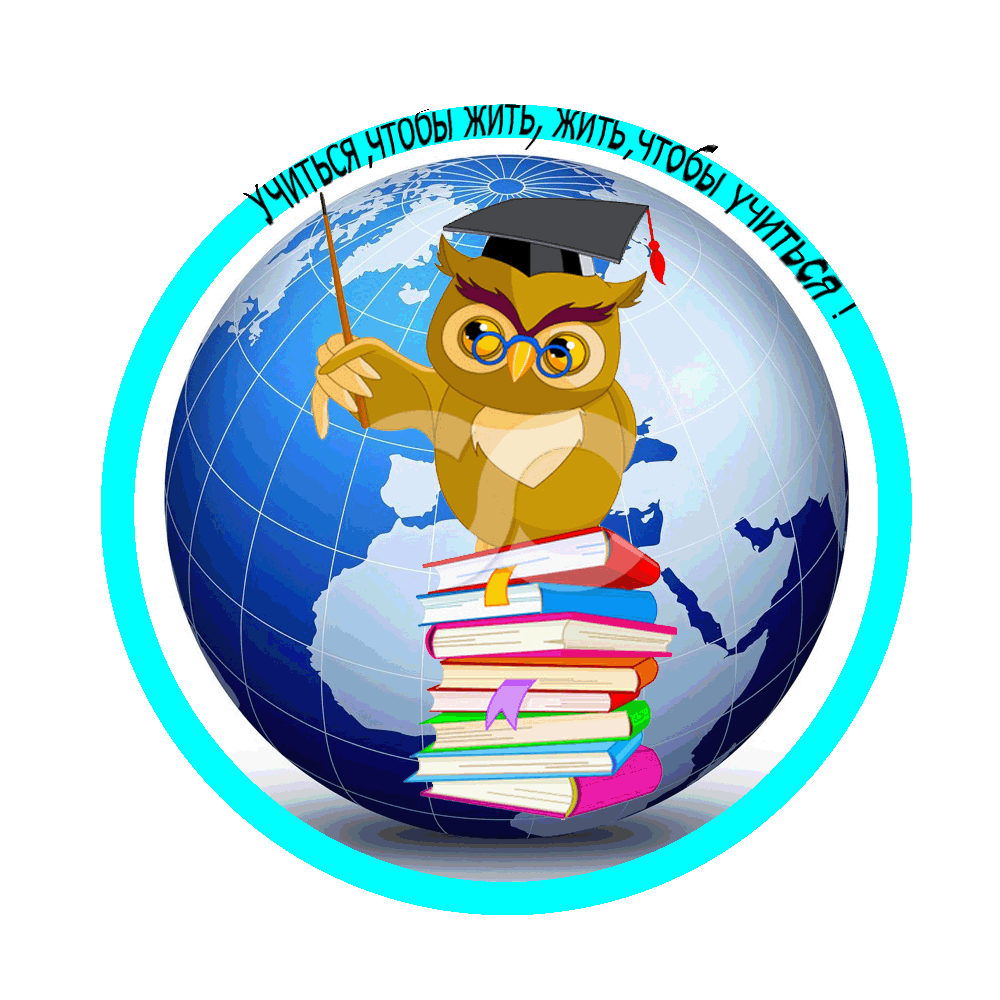 Секционные заседания
Секция 3  (кабинет 28)
Выступающие:
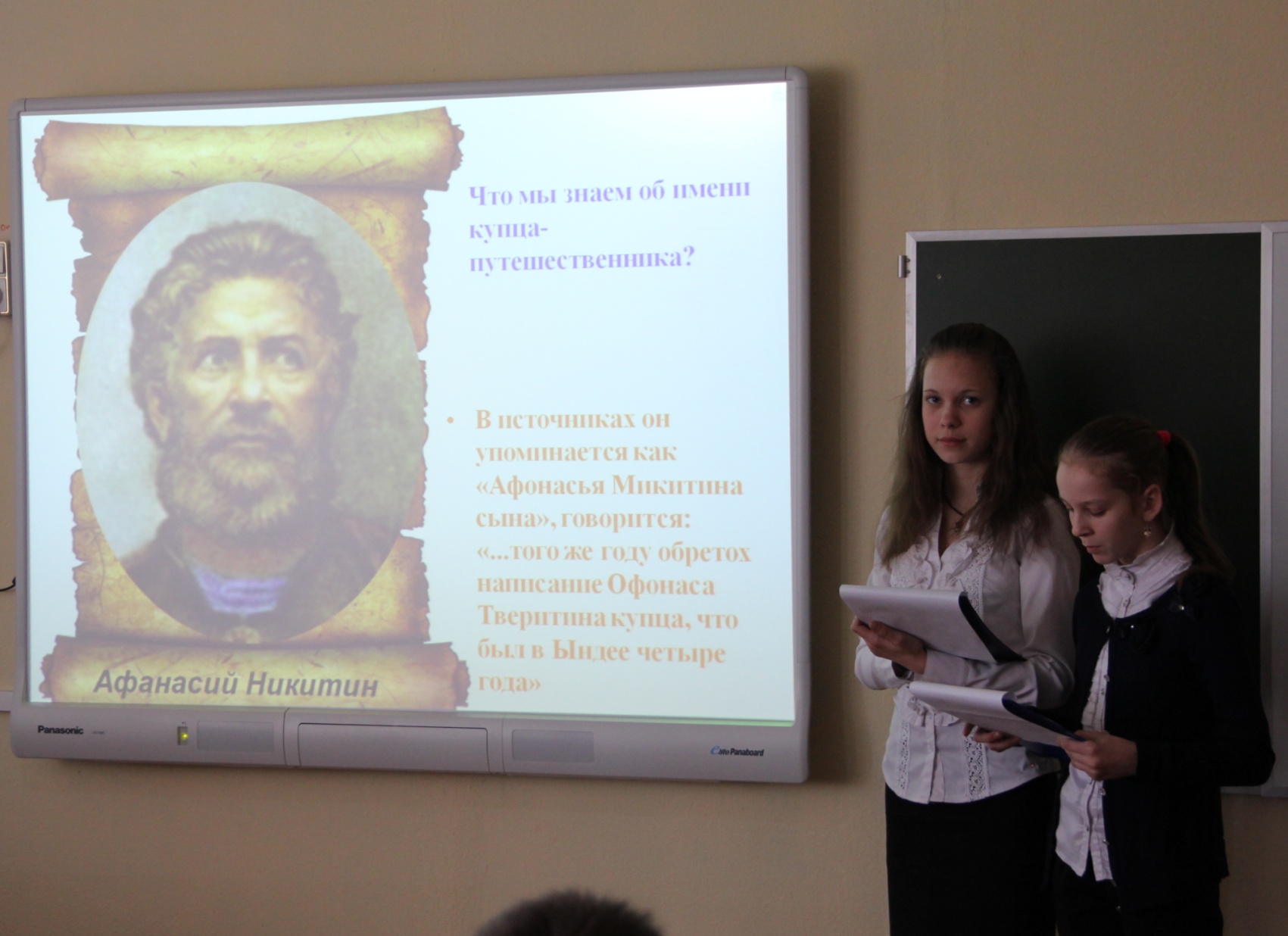 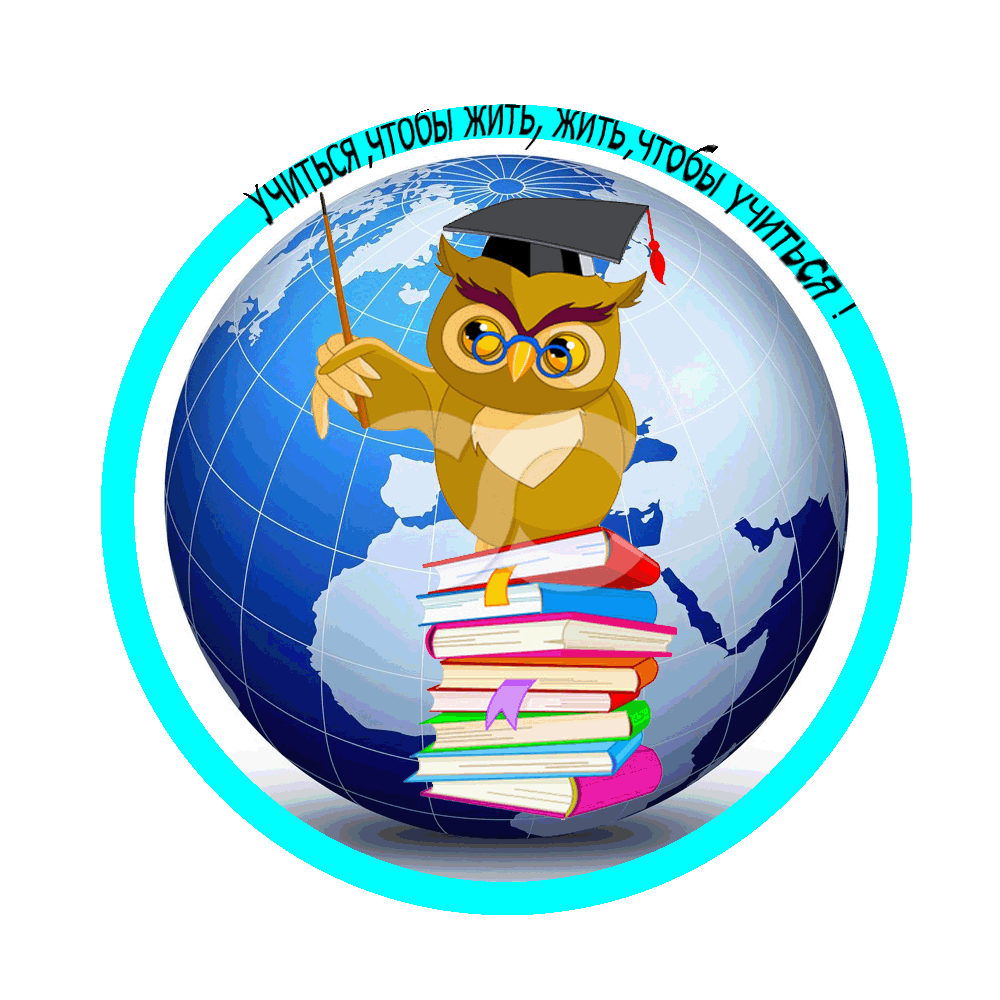 Секционные заседания
Секция 4  (кабинет 4)
Выступающие:
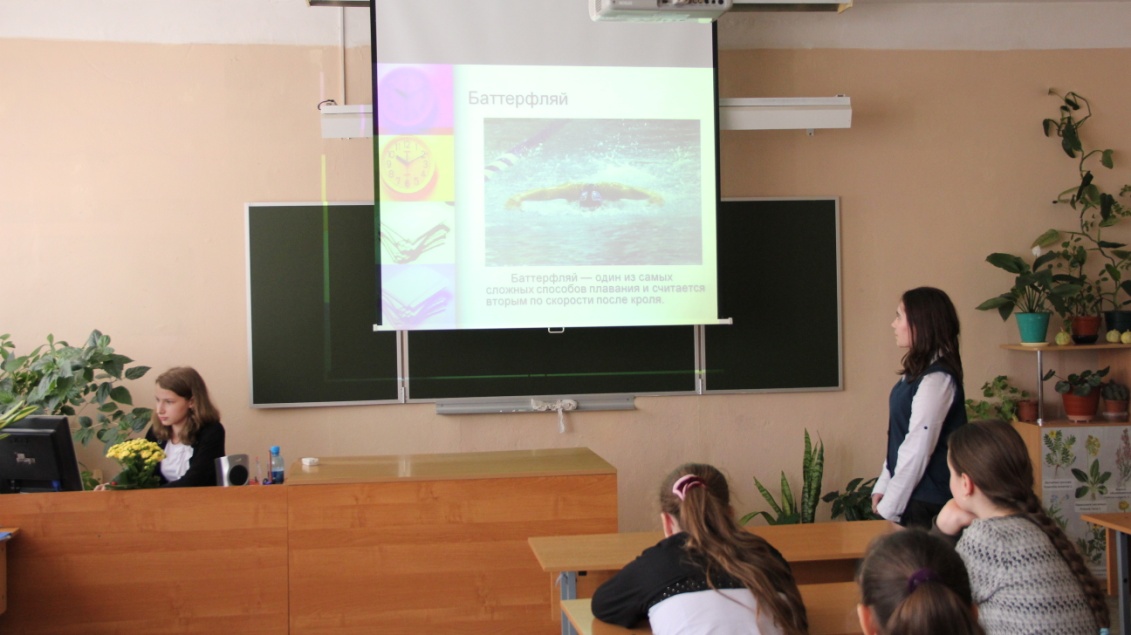 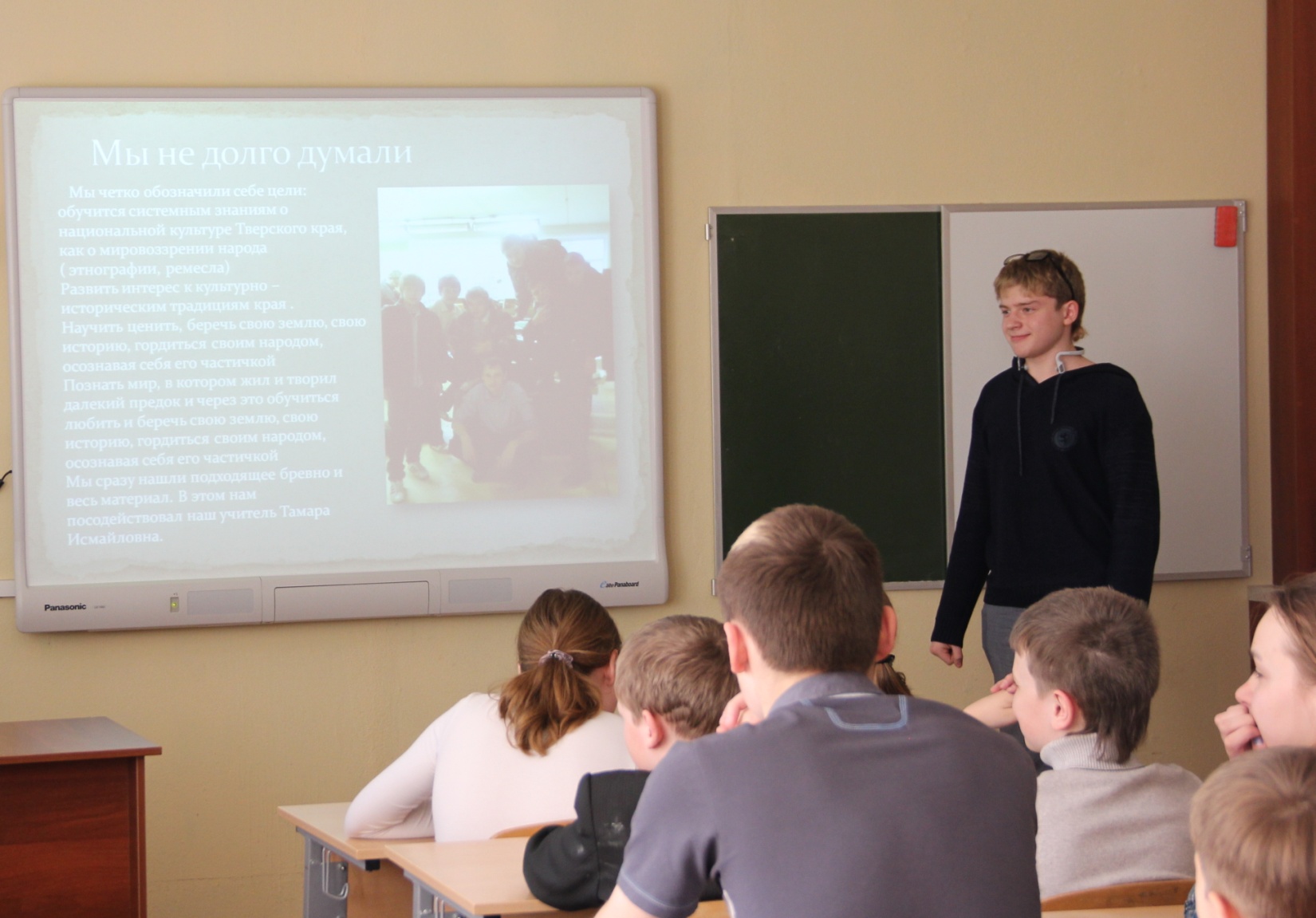 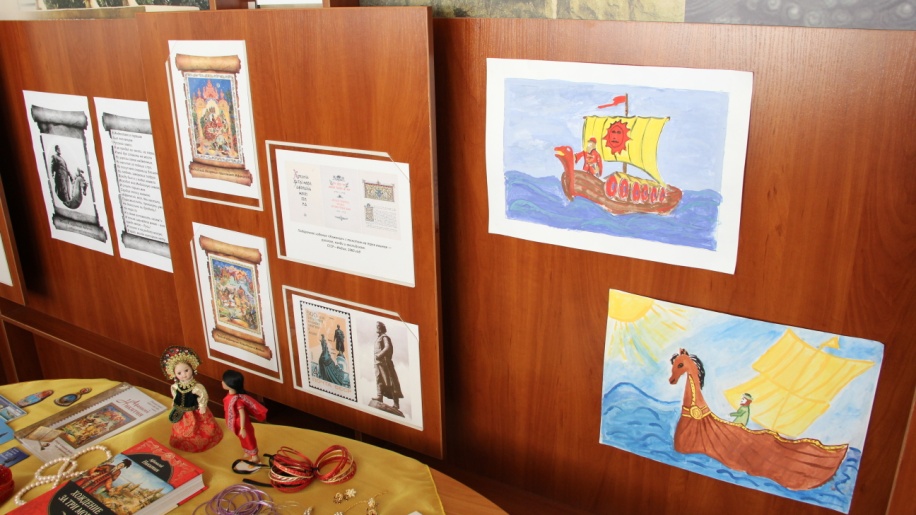 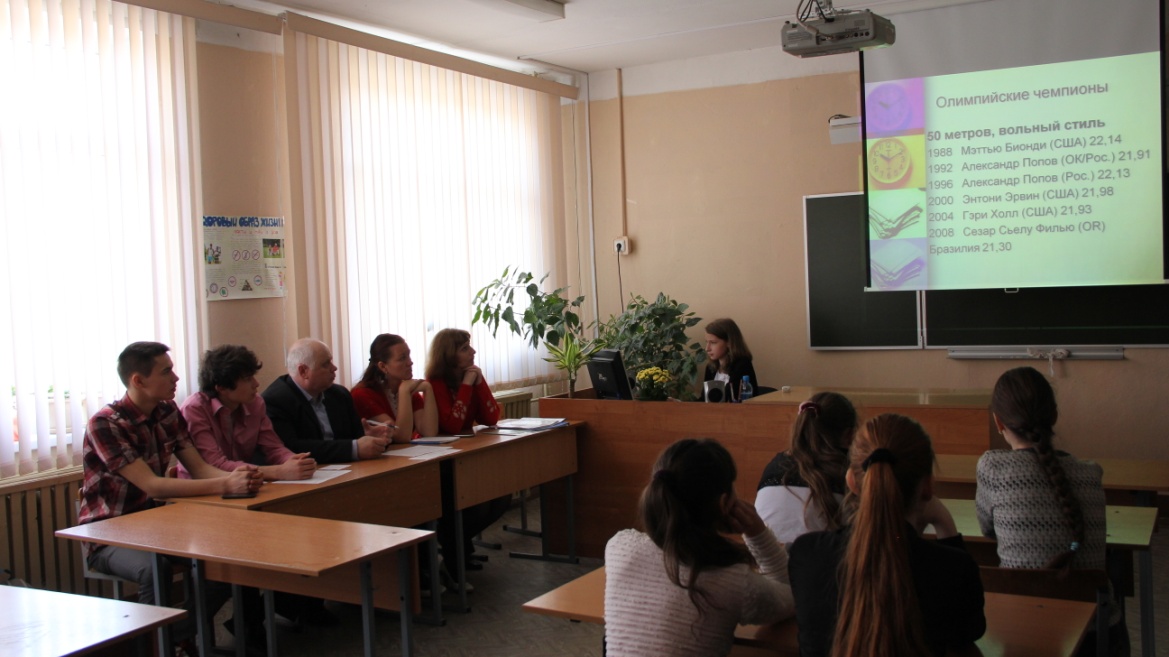 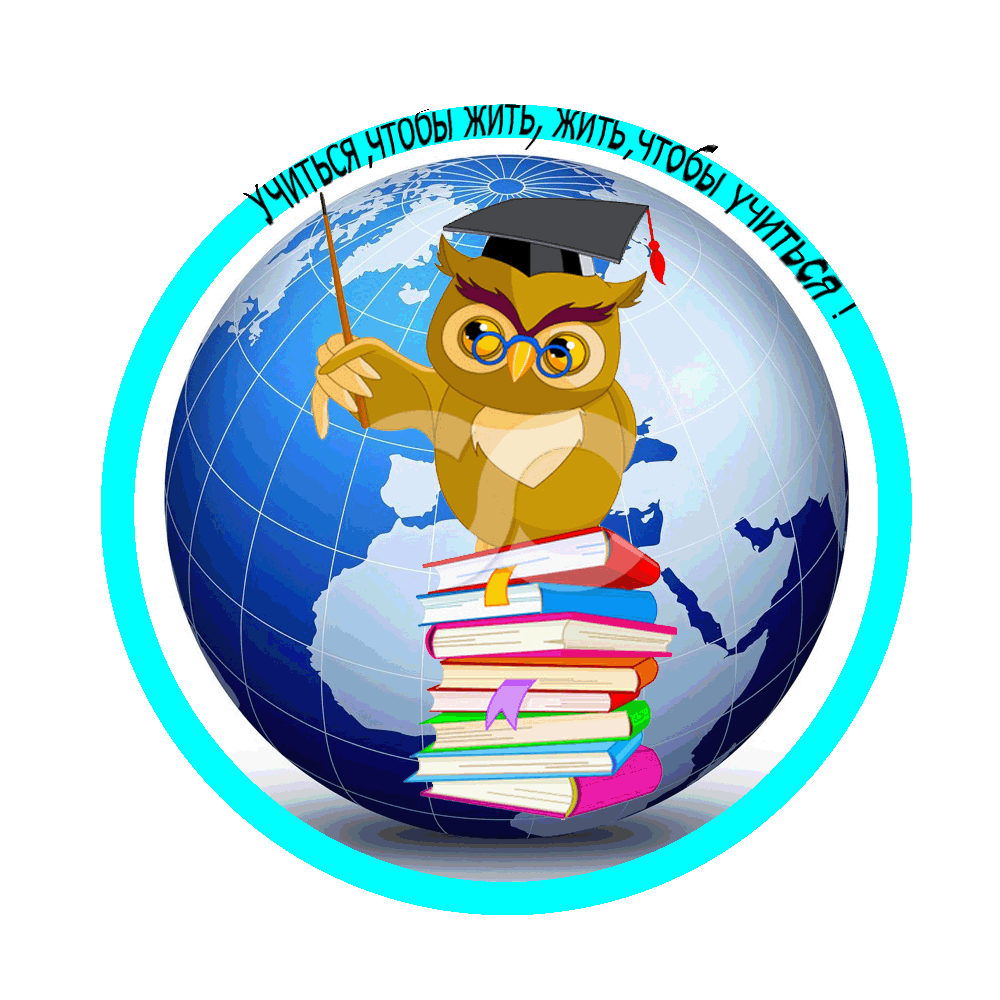 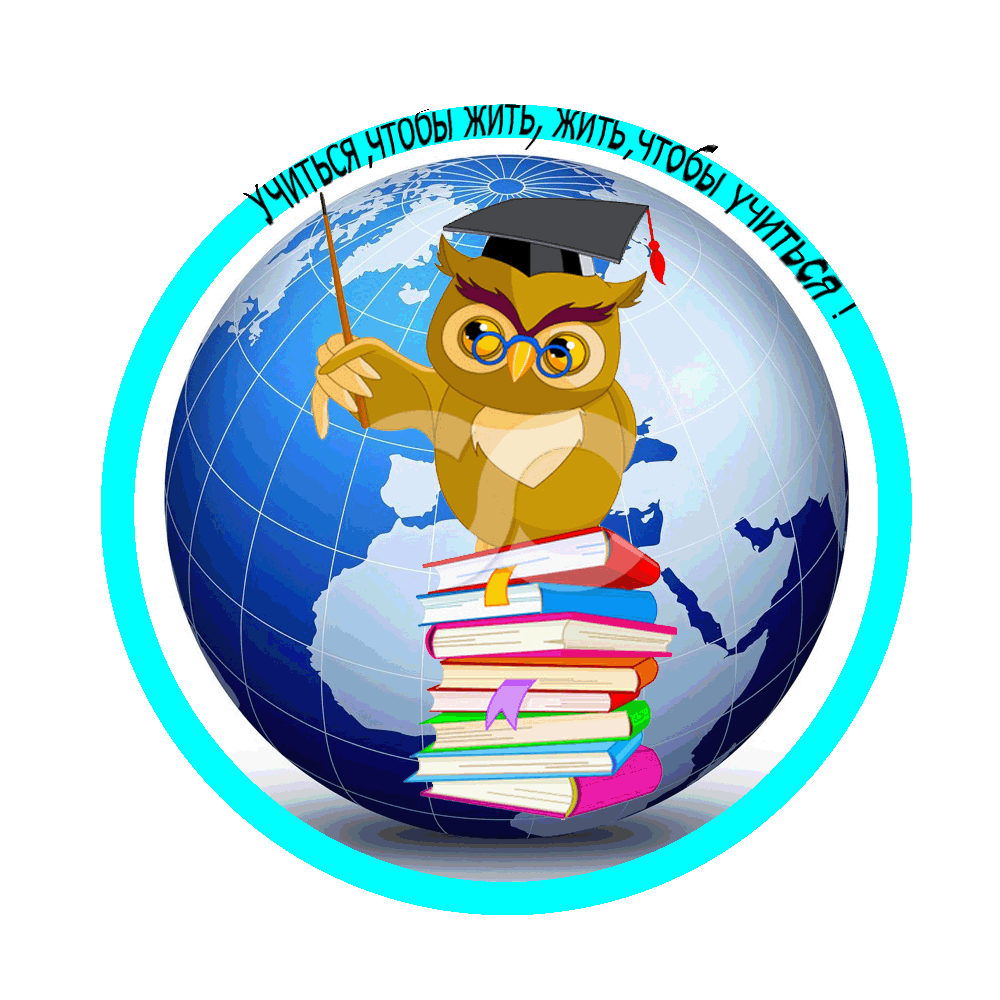 Секционные заседания
Секция 5  (кабинет 8)
Выступающие:
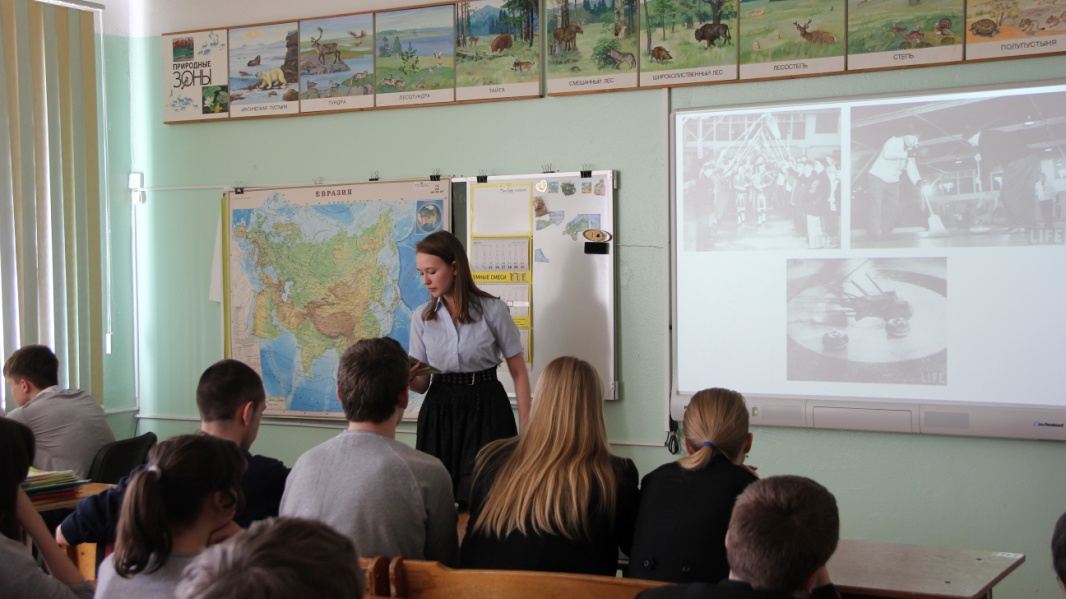 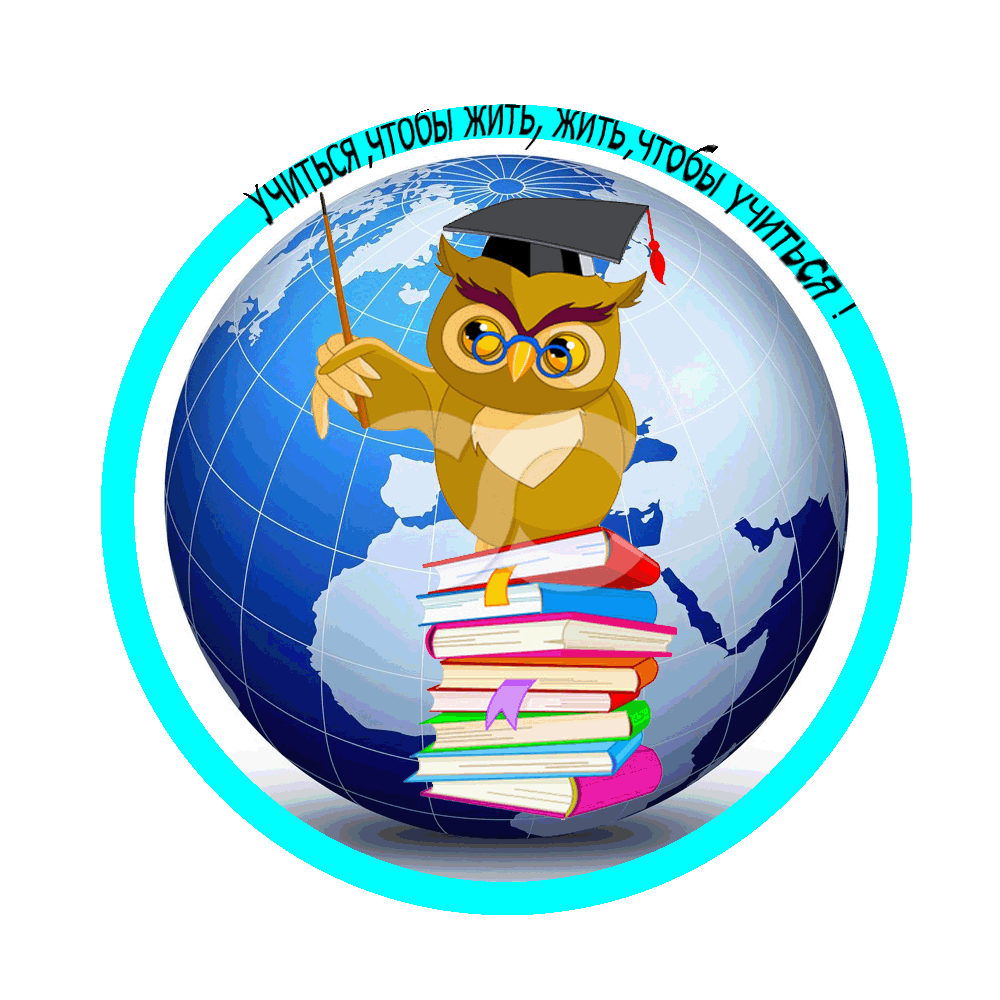 Секционные заседания
Секция 6  (кабинет 29)
Выступающие:
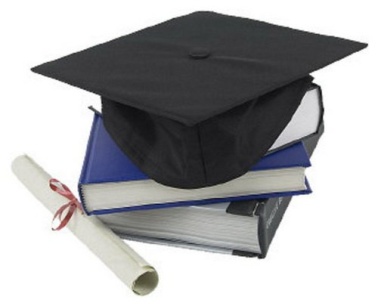 Критерии оценивания рефератов и проектов
Оформление реферата (проекта)
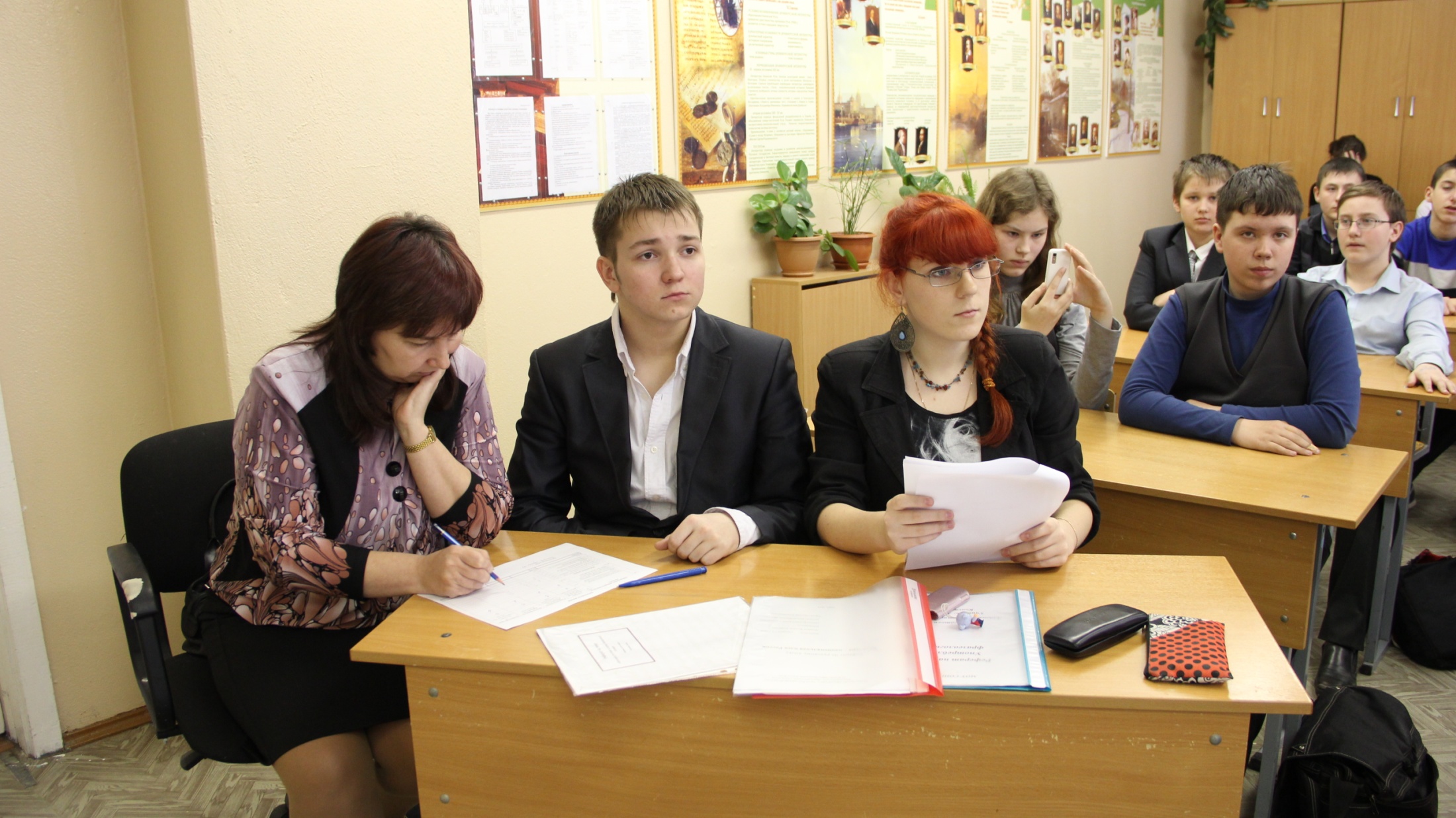 Публичная защита
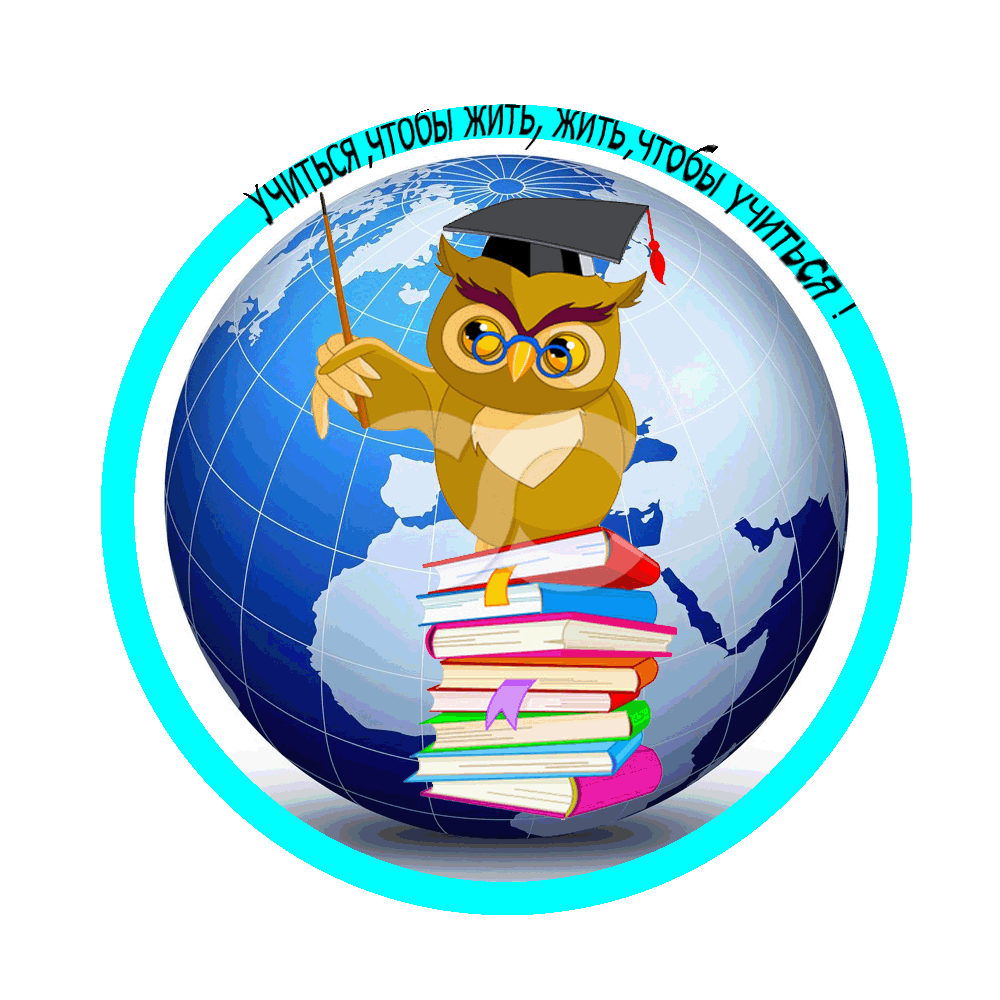 Итоги конференции
23 учащихся 5-11 классов представили  19 рефератов и проектов.
184 учащихся приняли участие в обсуждении работ
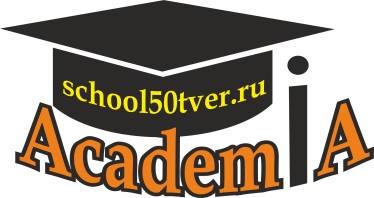 Итоги конференции
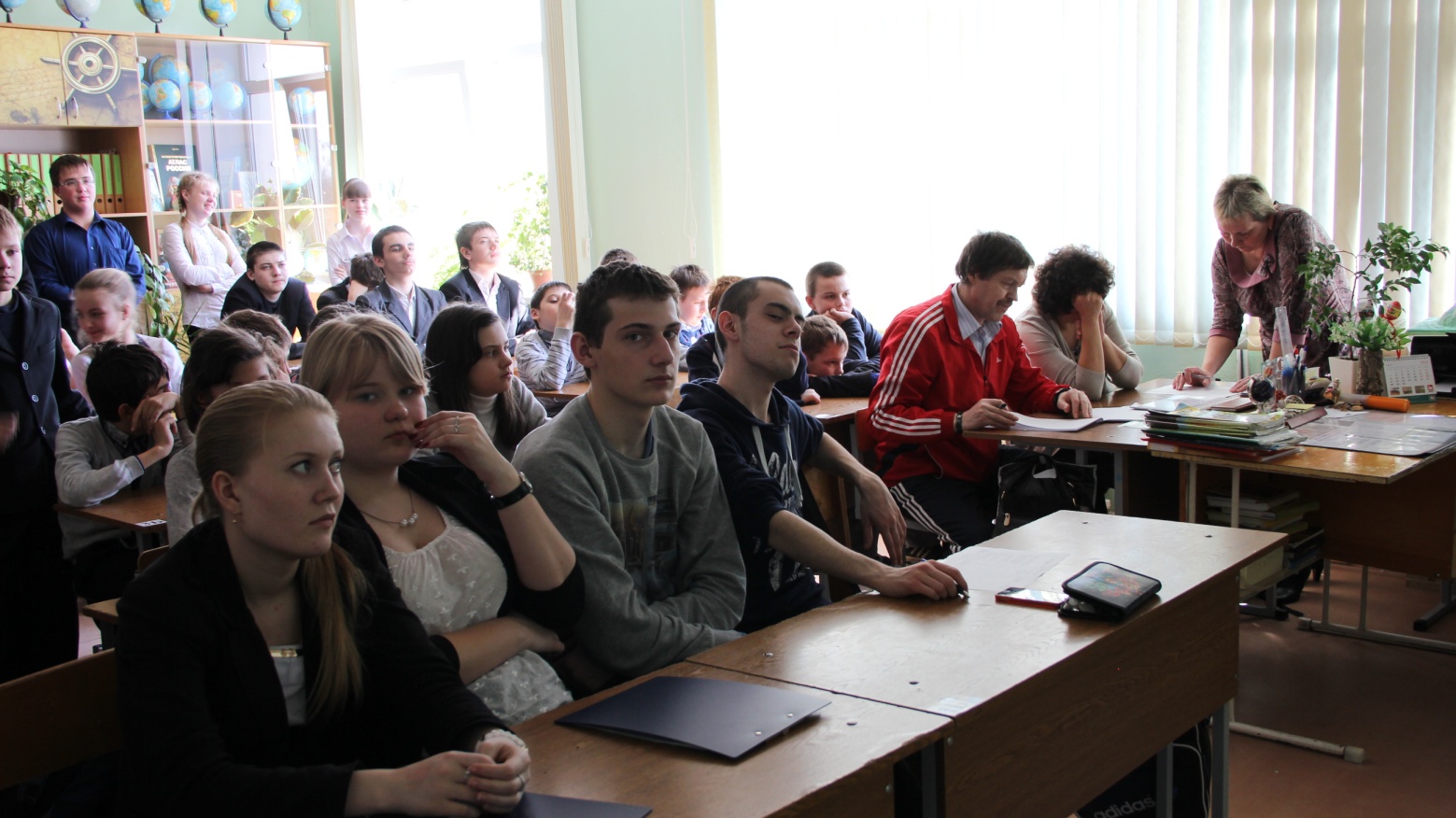 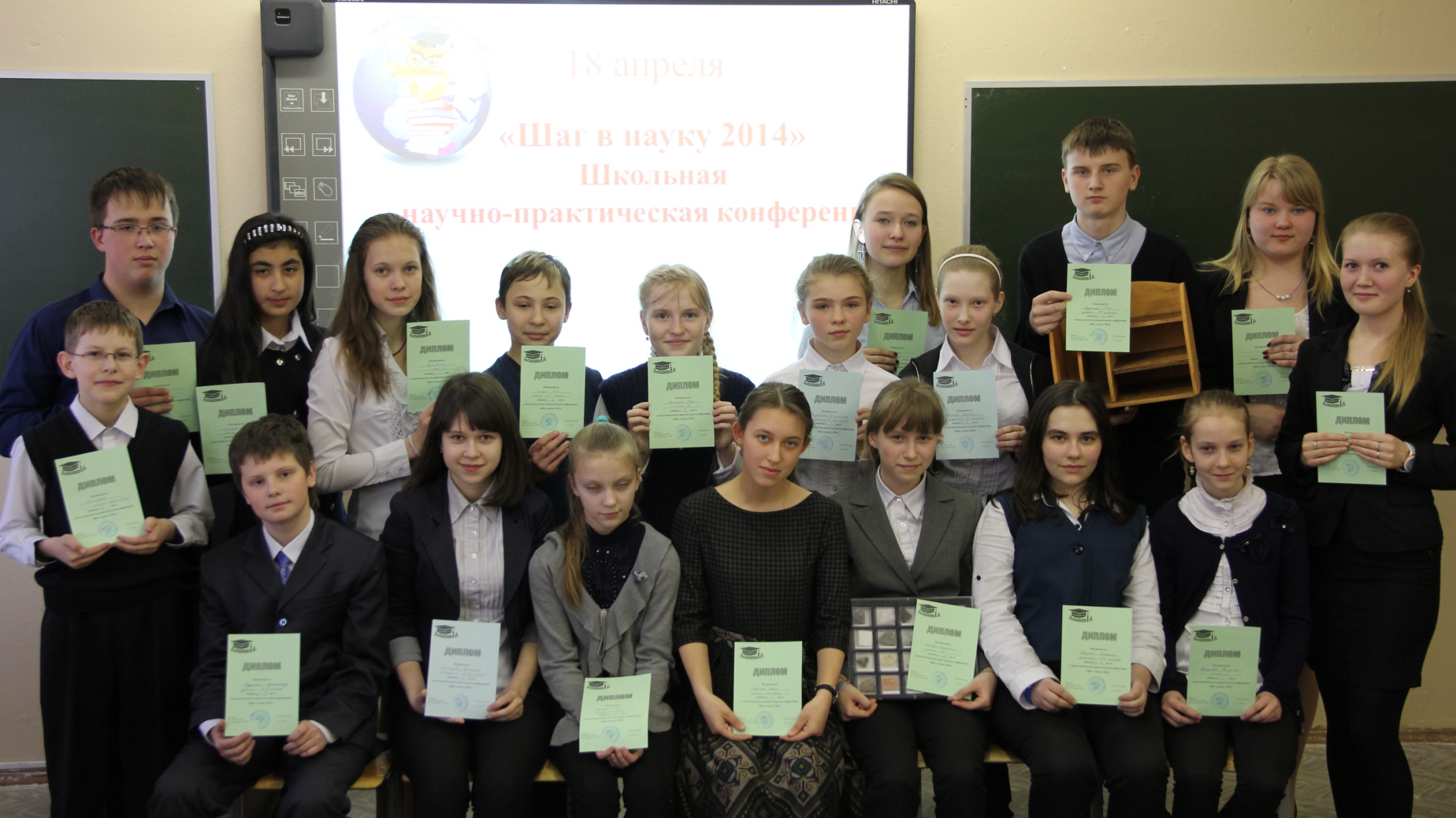